Why Genetic Progress Requires Continually Improving Methods
Topics
Breeders and evaluations both adopt new technologies, causing continuous need to redesign breeding and computer programs 
Selection index and trait emphasis
Genetic progress
Genetic evaluation and statistical methods
Genotype by environment interaction
Changes in trait selection across time
Genetic Evaluation Advancesand increases in genetic progress
New evaluation programs: Dec 2014
Replaced animal model programs used since 1989. New options include:
Multi-trait models, multiple class and regress variables, suppress some factors for each trait, random regressions, include foreign data, parallel processing
Developed  for  transition to single-step model (genotypes, phenotypes, pedigree)
G difficult with 1 million genotypes
[Speaker Notes: Renumber factors in same program]
Trend in Net Merit $
Expected and realized NM$ progress
Actual progress $80 / year vs. $90 in theory
Female selection has largest genomic benefit
Shorter generation interval and higher REL
Embryo transfer now more valuable 
Male selection has reduced age and REL
3% of sons in AI had young sires in 2008  compared to 81% in 2012, >90% in theory
Embryo transfer calves, by year
% ET daughters, % genotyped mates
Previous and future biases
Previous biases have been reduced:
Polygenic effect added (2010), cow PTA adjustments (2010), DGV weight reduced (2012, 2013), PL correlations reduced (2012)
Heritability of yield traits reduced (2014)
Future biases will need to be reduced:
Genomic pre-selection of progeny or mates
Early daughters not from random sampling
Measure genomic pre-selection bias
Mates of proven bulls (current bias)
Top 50 NM$ that now have daughters 
Bulls had no daughter records in 2011
Mates of young bulls (future bias)
Top 50 NM$ in Dec 2014, not proven yet
Bulls born in 2010-2012
Did genotyped daughters get phenotypes?
Current bias from mates of proven bulls
Future bias from mates – young bulls
Genetic difference between genotyped daughters with and without records
Percent genotyped daughters with records
Genetic by environment interactions
Tested adding 2 different interactions into US evaluations (random regressions)
Temperature humidity index: state or seasonal differences in heat stress
Herd level: production compared to national averages for year and breed
Very small gains for predicting performance in other countries or for future records
Global Bulls with USA Sires
Conclusions
Selection for some traits causes other traits to become limiting factors
Recent progress is much faster, and emphasis has shifted to different traits
Rapidly growing data and modern breeding programs are challenging evaluation methods
Statistical adjustments have reduced upward biases, but new biases may occur
Acknowledgments
Jan Wright, Mel Tooker, Tabatha Cooper, John Cole, Dan Null, and Jana Hutchison assisted with computation and graphics
Members of the Council on Dairy Cattle Breeding (CDCB) provided data
Questions?
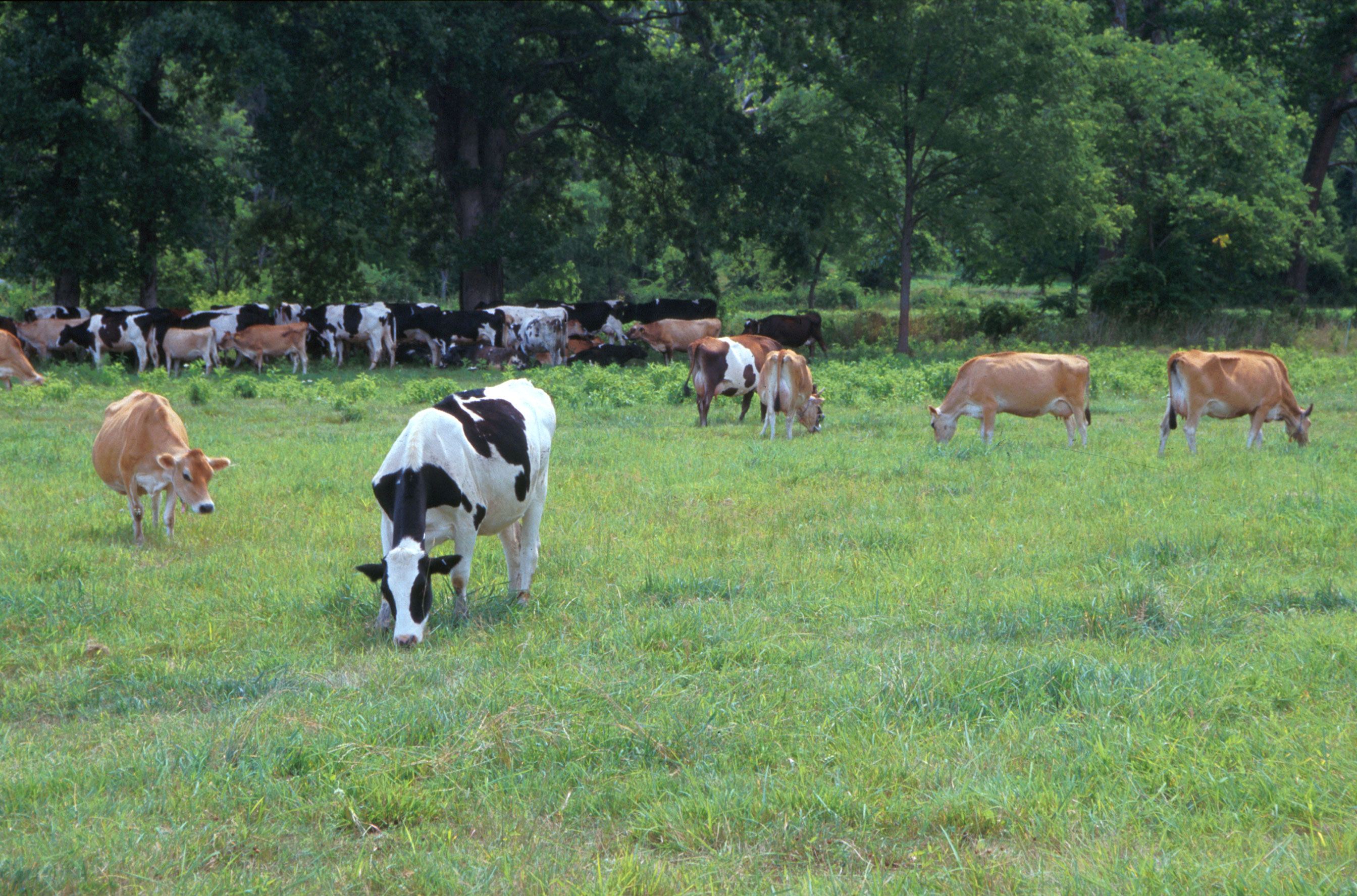 AIP web site:
http://aipl.arsusda.gov
Holstein and Jersey crossbreds graze on American Farm Land Trust’s
Cove Mountain Farm in south-central Pennsylvania
Source: ARS Image Gallery, image #K8587-14; photo by Bob Nichols